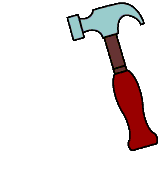 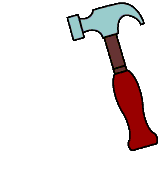 Запах
Запах
sklad
vůně, zápach
Рысь идёт
     На мягких лапах,
Швея стачала
           Юбку в швах,
Рысь добычи
    Чует запах.
А сзади
Сделала запах.
obr. 4
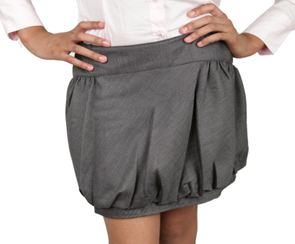 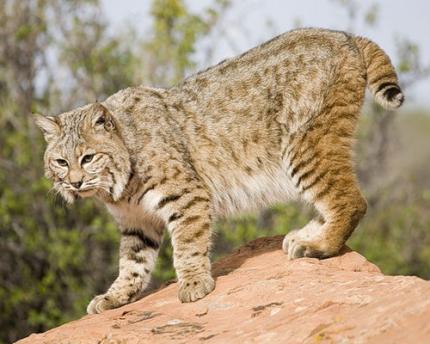 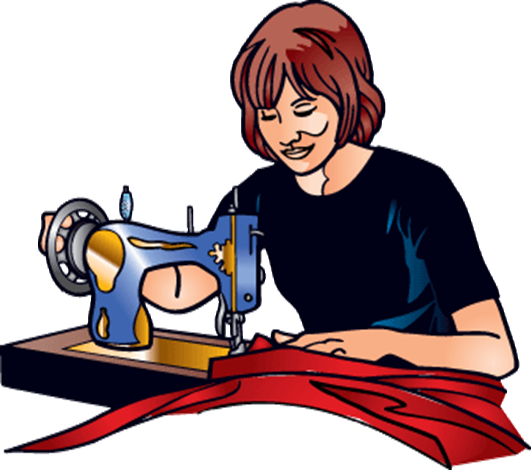 obr. 5
obr. 6
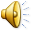 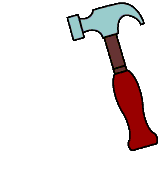 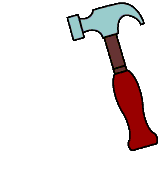 Атлас
Атлас
В путешествии помог
Приобрёл отец для нас
Замечательный атлас.
Атлас всех в стране
                        дорог.
Из него сошьют рубашки
obr.12
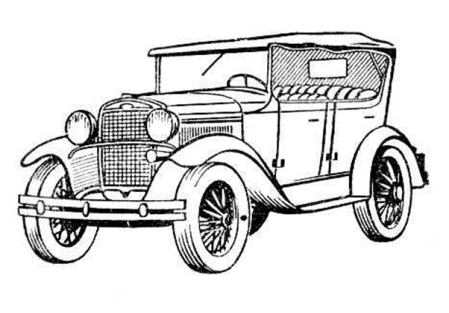 Для Андрюшки
Atlas kniha
И Наташки.
obr.13
obr.15
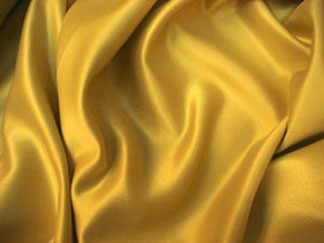 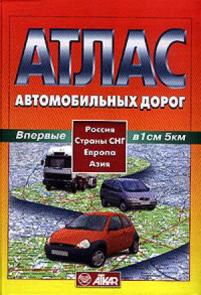 Atlas , druh látky
obr.14
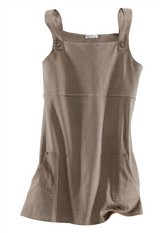 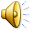 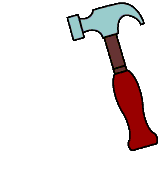 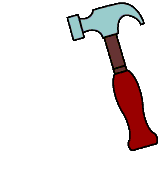 Замок
Замок
zámek budova
Купив жене кольцо
                 в подарок,
Ворота он открыть не смог:
Дворецкий поменял
                                      замок.
Сэр Генри возвращался
                      в замок.
zámek, klíč
obr.26
obr.
27
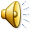